COVID-19 Vaccination Mo’ath al-qramsah13/11/2022
The nature of the virus
A family of enveloped, positive-sense, single-stranded RNA viruses There are four genera, among which α-coronavirus and βcoronavirus have ability to cross animal-human barriers and emerge to become major human pathogens
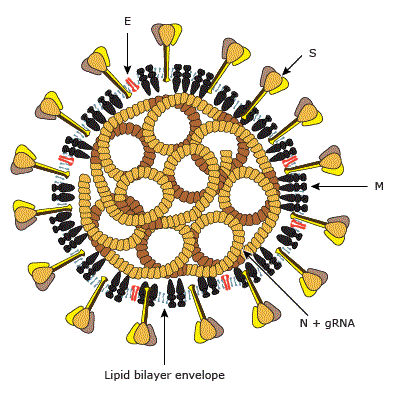 The spike (S-protein) : receptor binding and fusion with the host cell membrane. (major Ag)
The membrane (M-protein) : role in viral assembly 
The nucleocapsid (N-protein)
The hemagglutinin-esterase glycoprotein (HE) : adsorption of the virus to the membrane. 
The small envelope (E) Its function is not known
History of the virus
Bats are natural hosts for SARS-CoV1 and palm civets were important intermediate hosts (palm civets on farms found to be largely free from SARS-CoV infection while 80% of the civets sold in an animal market were serologically positive indicating they became intermediate hosts by getting infected during trade activities in or before reaching markets.

Bats were probably the source for MERS-CoV  with The intermediate reservoir being dromedary camels.
emergence of SARS-CoV-2 was considered to be associated with trade activities in a wet market in Wuhan..
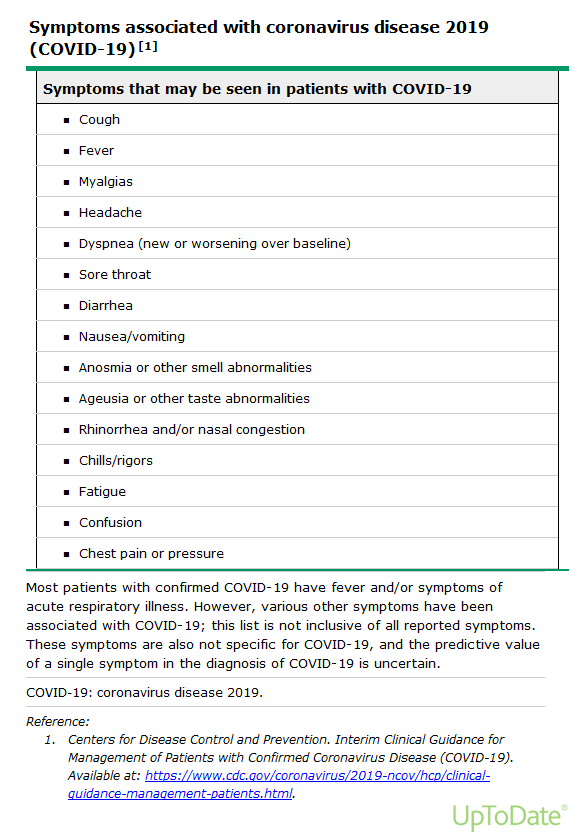 CRS-like syndrome ("cytokine storm")
Acute systemic inflammatory response characterized by fever and multiple organ dysfunction that is most often caused by immunotherapy but also with sever viral infections like influenza and SARS-COV2 !

Much of the mortality has been associated with a cytokine storm syndrome in patients admitted to hospital with COVID-19 pneumonia.1
Activation of manly T cells or lysis of immune cells induces a release of (IFN-γ) or (TNF-α). This leads to the activation of macrophages, dendritic cells, other immune cells and endothelial cells. 

These cells further release proinflammatory cytokines. Importantly, macrophages and endothelial cells produce large amounts of (IL-6) which in a positive feedback loop manner activates T cells and other immune cells leading to a cytokine storm.

is an umbrella term encompassing several disorders of immune dysregulation

Cytokine release> endothelial activation,Neutrophil recruitment & degranulation in lung > ↑ Capillary permeability, alveolar fluid accumulation > Formation of hyaline membrane > Acute Respiratory distress syndrome (Hypoxia , Bilateral pulmonary infiltrate)
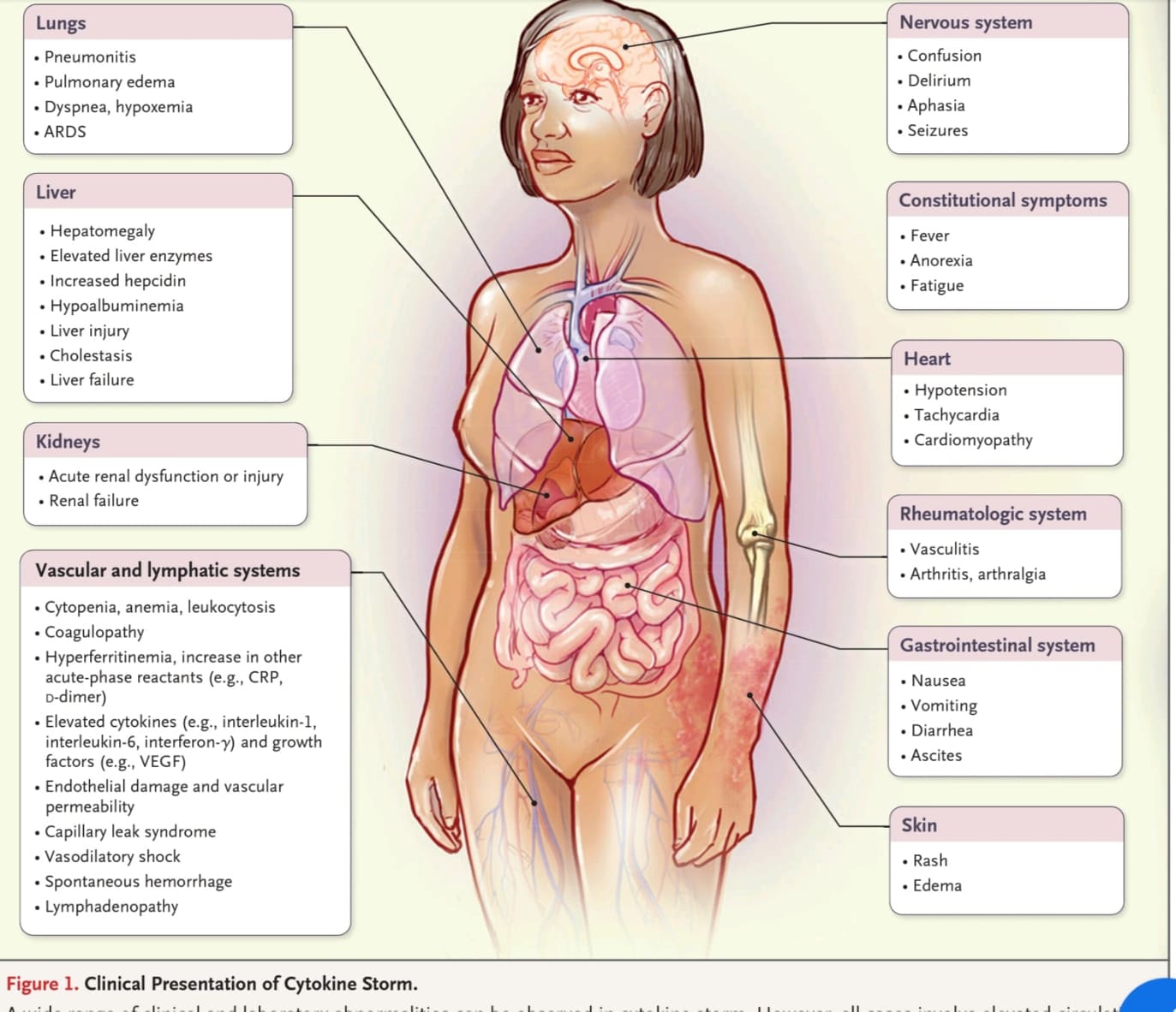 clinical presintation of the cytokine storm
Kawasaki disease
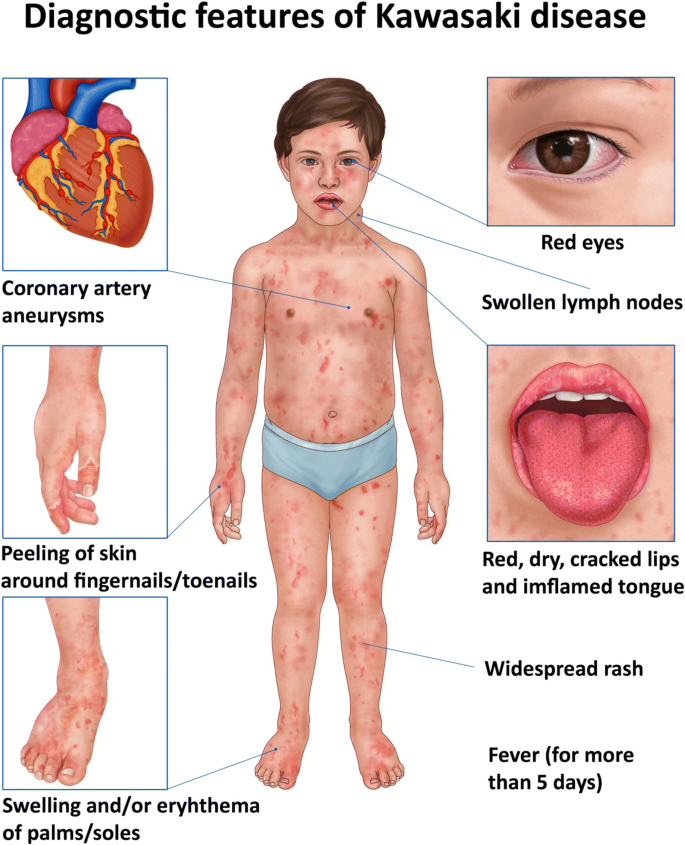 Also known mucocutaneous lymph node syndrome
It’s the most common medium size vessel vasculitis
most common in young children  6 >years old.

Diagnostic criteria:
“fever for 5 days + four of the five clinical manifestation”
May develop coronary artery aneurysms 
thrombosis or rupture can cause death 
Treatment : IV immunoglobulin and aspirine
Multisystem inflammatory syndrome (MIS-C)
Multisystem inflammatory syndrome in children (MIS-C) is a serious condition that appears to be linked to coronavirus disease 2019 (COVID-19).
An inflammatory syndrome that resemble Kawasaki disease.

Signs and symptoms:
1-Fever that lasts 24 hours or longer                   2- Skin rash 
3-Diarrhea&Vomiting                                              4-Pain in the stomach
5-Redness or swelling of the hands or feet         6-Red eyes
7-Redness or swelling of the lips and tongue     8-Enlarged lymph nodes
9-Fast heartbeat                                                      10-Rapid breathing
"Defining Kawasaki disease and pediatric inflammatory multisystem syndrome-temporally associated to SARS-CoV-2 infection" key takeaways:
Children with Kawasaki disease-like multisystemic disease were significantly older at onset and presented more frequently from gastrointestinal and respiratory involvement.
Cardiac involvement was more common in patients with Kawasaki disease-like multisystemic disease, with 60.4% demonstrating myocarditis.
The risk of ICU admission was higher patients with Kawasaki disease-like multisystemic disease. 
Coronary artery abnormalities were more common in children with Kawasaki disease.
COVID-19 positivity was prevalent in 75.5% of children in the Kawasaki disease-like multisystemic disease group, compared with 20% among this with Kawasaki disease (P ( .0001 ).
RT-PCR test
Sample collection is done using a “nasopharyngeal swab”... After collection, the swab is sealed in a tube and then sent to a laboratory.
Extraction :  isolates genetic material from the sample including genetic material from any virus that may be present.
The PCR step then uses special chemicals (template, polymerase, primers , deoxynucleotide triphosphates (dNTPs) and PCR buffers) and a PCR machine, called a thermal cycler, Uses reverse transcription to create a complementary DNA template that is amplified via standard PCR procedure. that makes millions of copies of a small portion of the SARS-CoV-2 virus’s genetic material. During this process, one of the chemicals produces a fluorescent light if SARS-CoV-2 is present in the sample. This fluorescent light is a “signal” that is detected by the PCR machine and special software is used to interpret the signal as a positive test result. 

The rt-PCR can Detects and 
quantifies mRNA levels in a sample
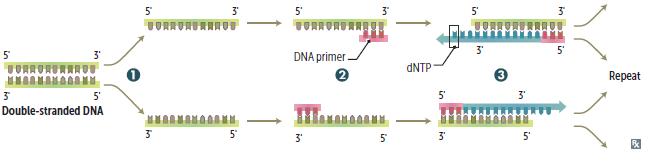 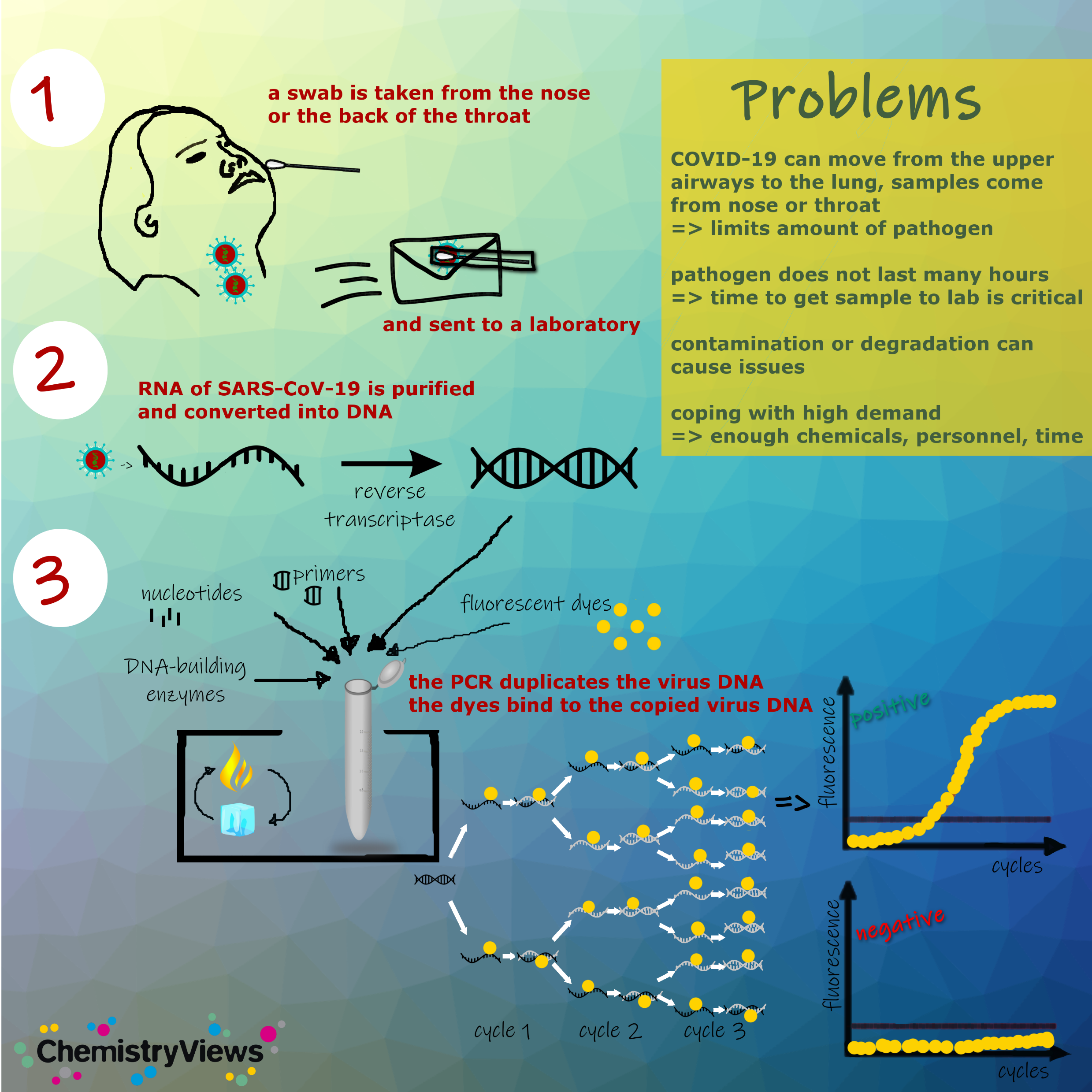 CT scan
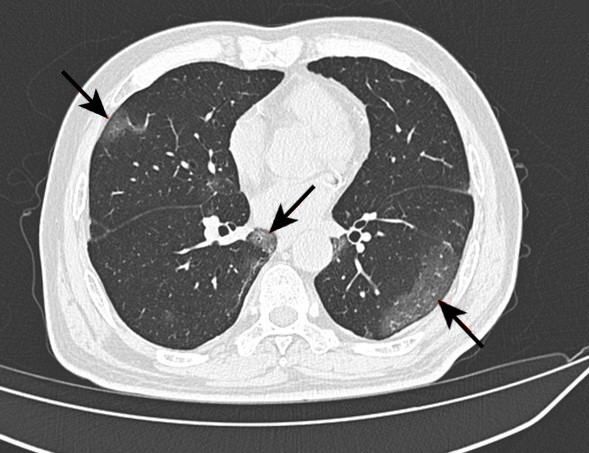 The typical appearance of COVID-19 pneumonia is bilateral patchy areas of ground glass infiltration, more in the lower lobes

The appearance of other signs like consolidation, air bronchogram, crazy pavement appearance, and air bubble signs appear during the course of the disease
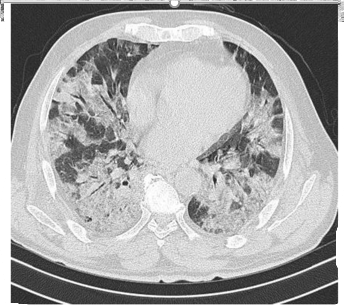 What are the avilable vaccines ?
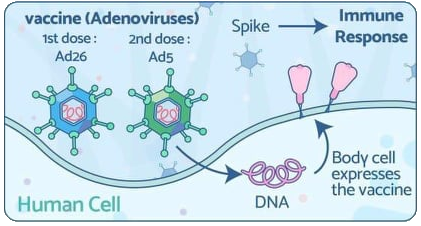 Sputnik V
Type of vaccine:
replication-incompetent 
adenovirus 26 and 
adenovirus 5 vectors

Number of shots: 2 shots 3 weeks apart 
How given: Shot in the muscle of the upper arm
Storage: Liquid form: Freezer (–18°C) for 2 years
	Freeze-dried form: Refrigerated (2 to 8°C) for 3 months
Efficacy: 92% 
Most common side effects: 
Local S\E: Pain, Redness and Swelling
Systemic S\E: Tiredness, Headache, Muscle, pain, Chills, Fever and Nausea
University of Oxford, AstraZeneca
Type of vaccine: replication-incompetent chimpanzee adenovirus vector that expresses the spike protein
Number of shots: 2 shots 8 to 12 weeks apart 
How given: Shot in the muscle of the upper arm
Storage: 2-8C for 6months
Efficacy: 70% 
Most common side effects: 
Local S\E: Pain, Redness and Swelling
Systemic S\E: Tiredness, Headache, Muscle, pain, Chills, Fever and Nausea
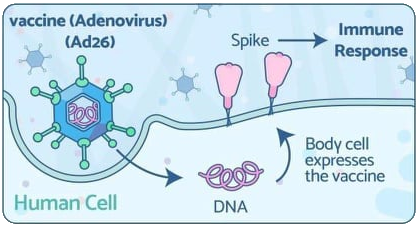 JHONSON & JHONSON
Name: Janssen COVID-19 Vaccine 
Type of vaccine: Viral vector 
(adenovirus 26 vector)
Number of shots: 1 shot
How given: Shot in the muscle of the upper arm
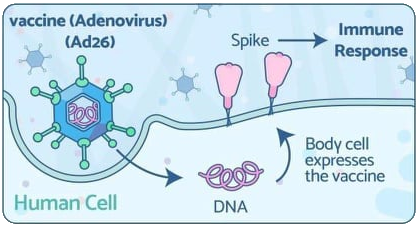 Refrigerated: (2-8 c)
Efficacy: 66.3%
FDA approved 
Most common side effects: 
Local S\E: Pain, Redness and Swelling
Systemic S\E: Tiredness, Headache, Muscle, pain, Chills, Fever and Nausea
SINOPHARM
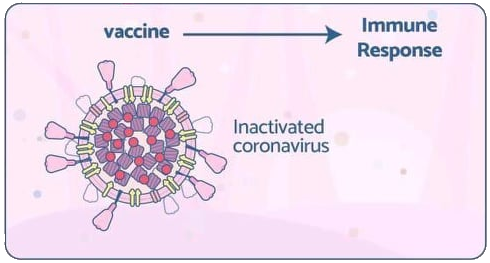 Name:  Sinopharm \ BBIBP-CorV
Type of vaccine: Inactivated virus
Number of shots: 2 shots
How given:  Shot in the muscle of the upper arm
Refrigerated: (2-8 c)
Efficacy: 79-86%
Most common side effects: 
Local S\E: flush, swelling, scleroma, rash, and itching 
Systemic S\E: fever, fatigue, muscle ache, joint pain, cough, difficulty breathing, nausea, diarrhea, and itchy skin
Used in Jordanian vaccine program
mRNA vaccines
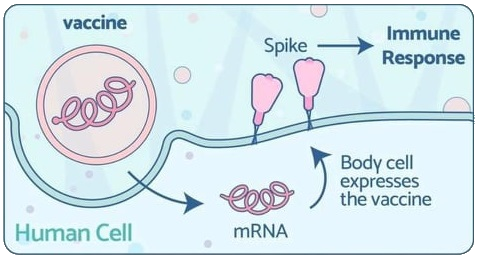 mRNA inside a special coating. That protects the mRNA from enzymes  and helps the mRNA to enter the dendritic cells and macrophages in the lymph node near the vaccination site.
the mRNA has the instructions to make Spike protines
Researchers have been studying and working with mRNA vaccines for decades. because they can be developed in a laboratory using readily available materials. This means the process can be standardized and scaled up, making vaccine development faster than traditional methods of making vaccines.
It is important to note that the mRNA strand never enters the cell’s nucleus or affects genetic material. This information helps counter misinformation about how mRNA vaccines alter or modify someone’s genetic makeup
BioNTech/Pfizer
Name: BioNTech/Pfizer COVID-19 Vaccine (BNT162b2)
Type of vaccine: Encapsilated mRNA vaccine
Number of shots: 2 shots 21 days apart
How given: Shot in the muscle of the upper arm
Storage: -70c for 6 month / +2-8C for 5days
Efficacy: 95% 
FDA approved 
Most common side effects: 
Local S\E: Pain, Redness and Swelling
Systemic S\E: Tiredness, Headache, Muscle, pain, Chills, Fever and Nausea
Moderna
Name: Moderna COVID-19 Vaccine (mRNA-1273)
Type of vaccine: Encapsilated mRNA vaccine
Number of shots: 2 shots 28 days apart
How given: Shot in the muscle of the upper arm
Storage: -20c for 6 month / +2-8C for 30days
Efficacy: 94% 
FDA approved 
Most common side effects: 
Local S\E: Pain, Redness and Swelling
Systemic S\E: Tiredness, Headache, Muscle, pain, Chills, Fever and Nausea